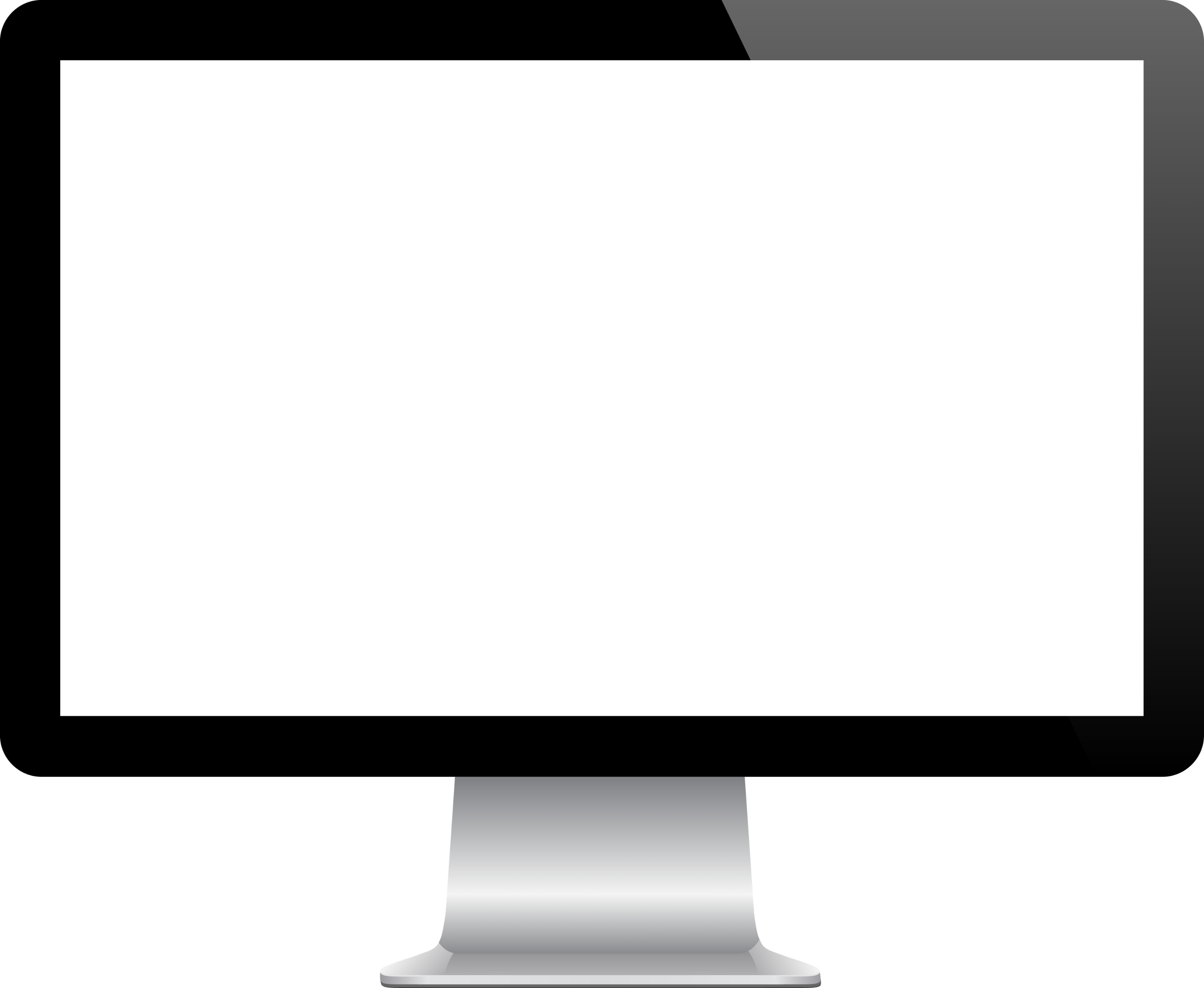 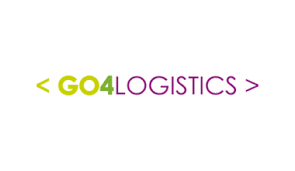 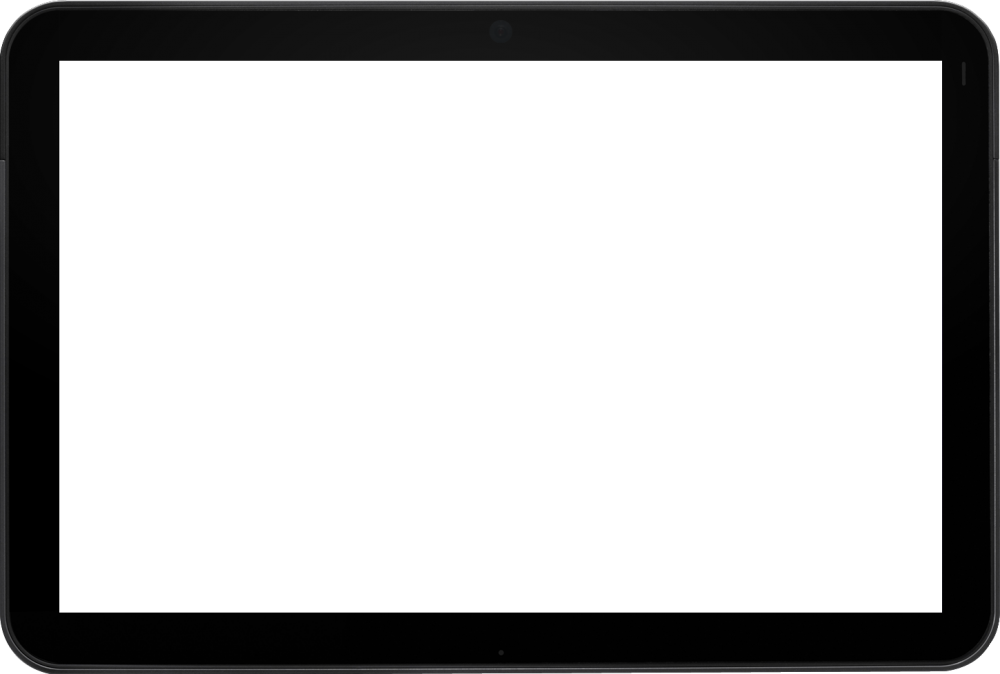 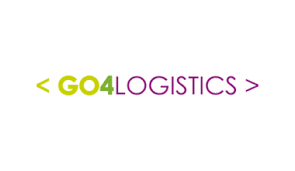 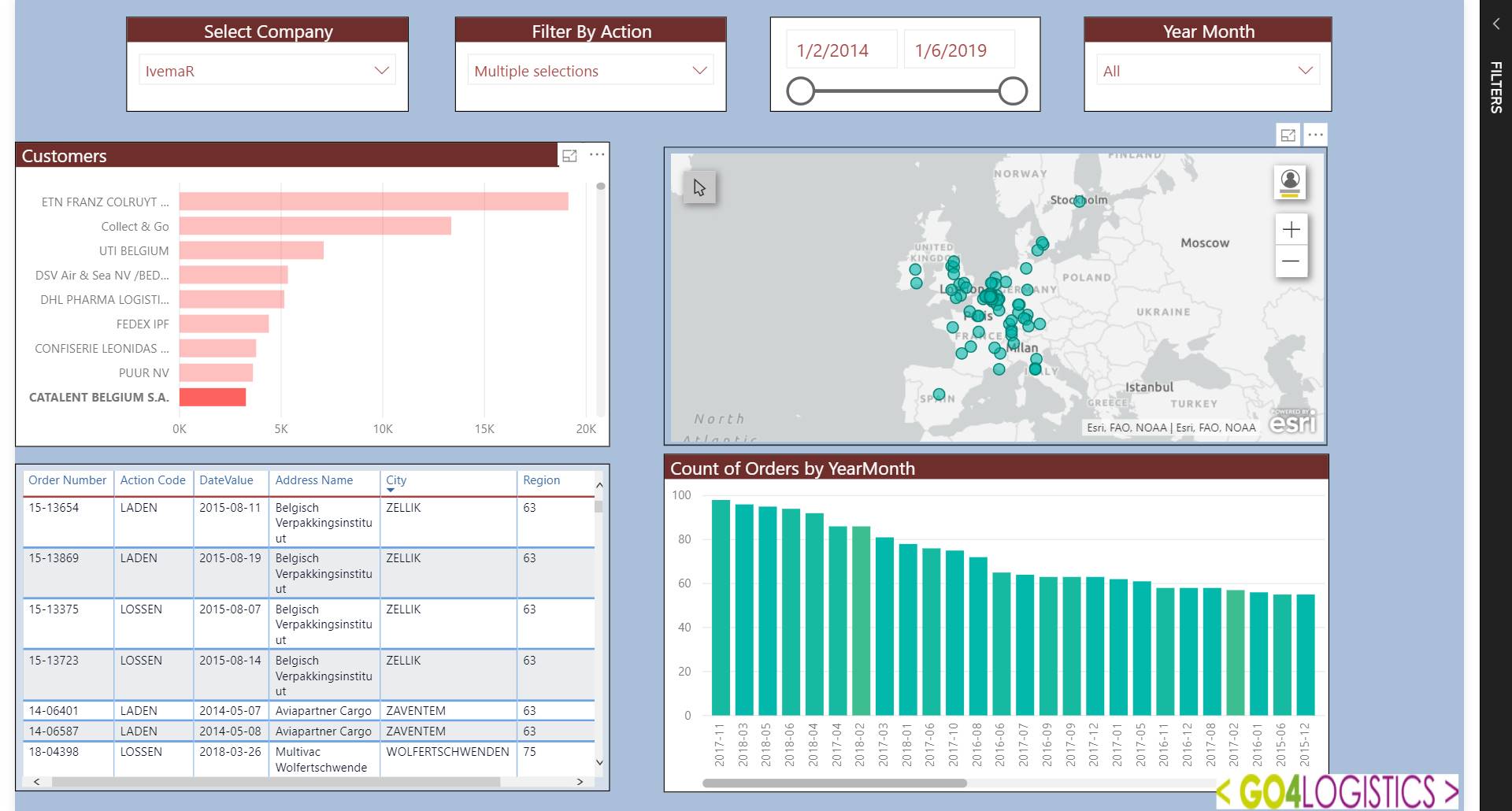 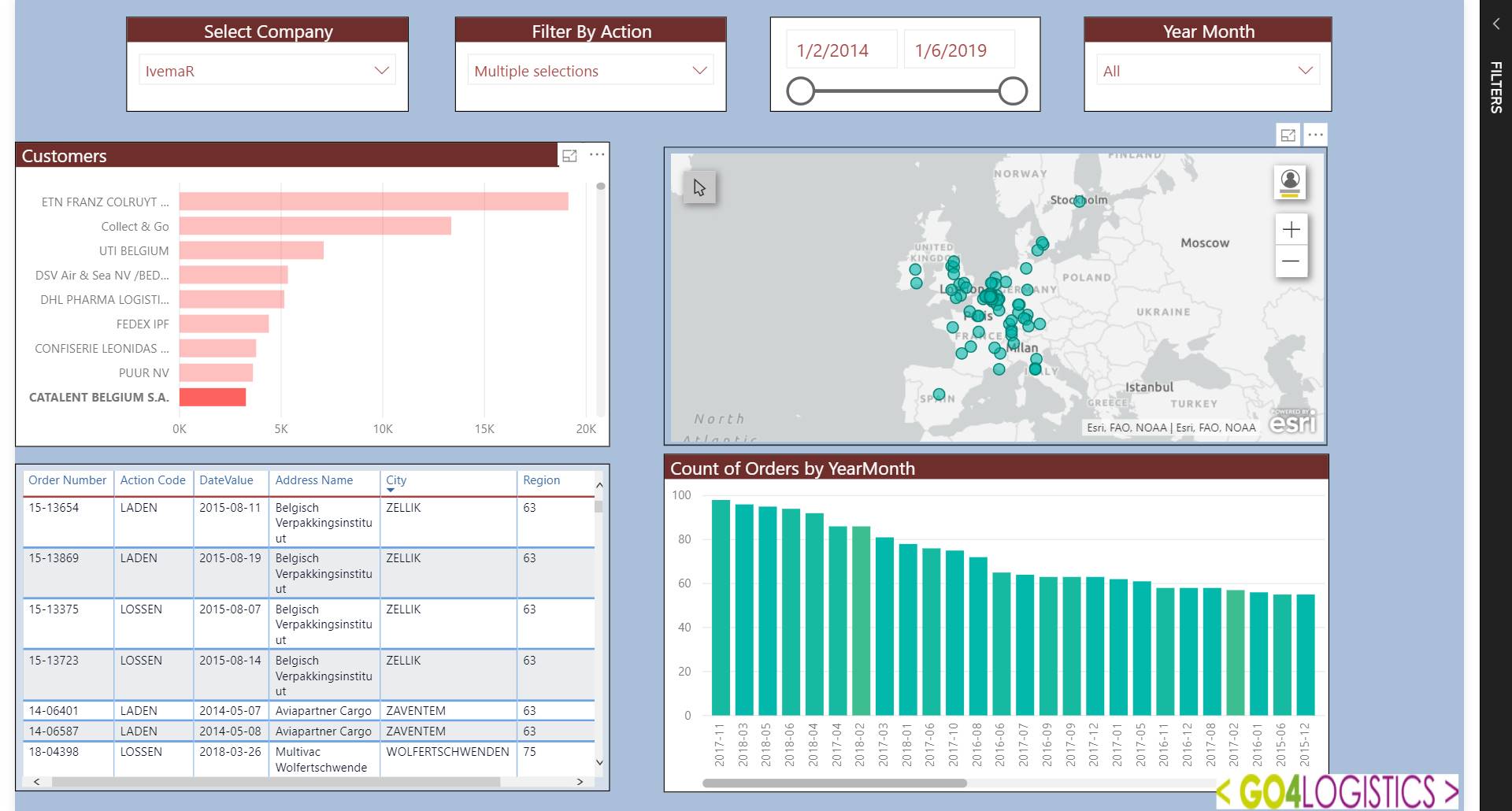 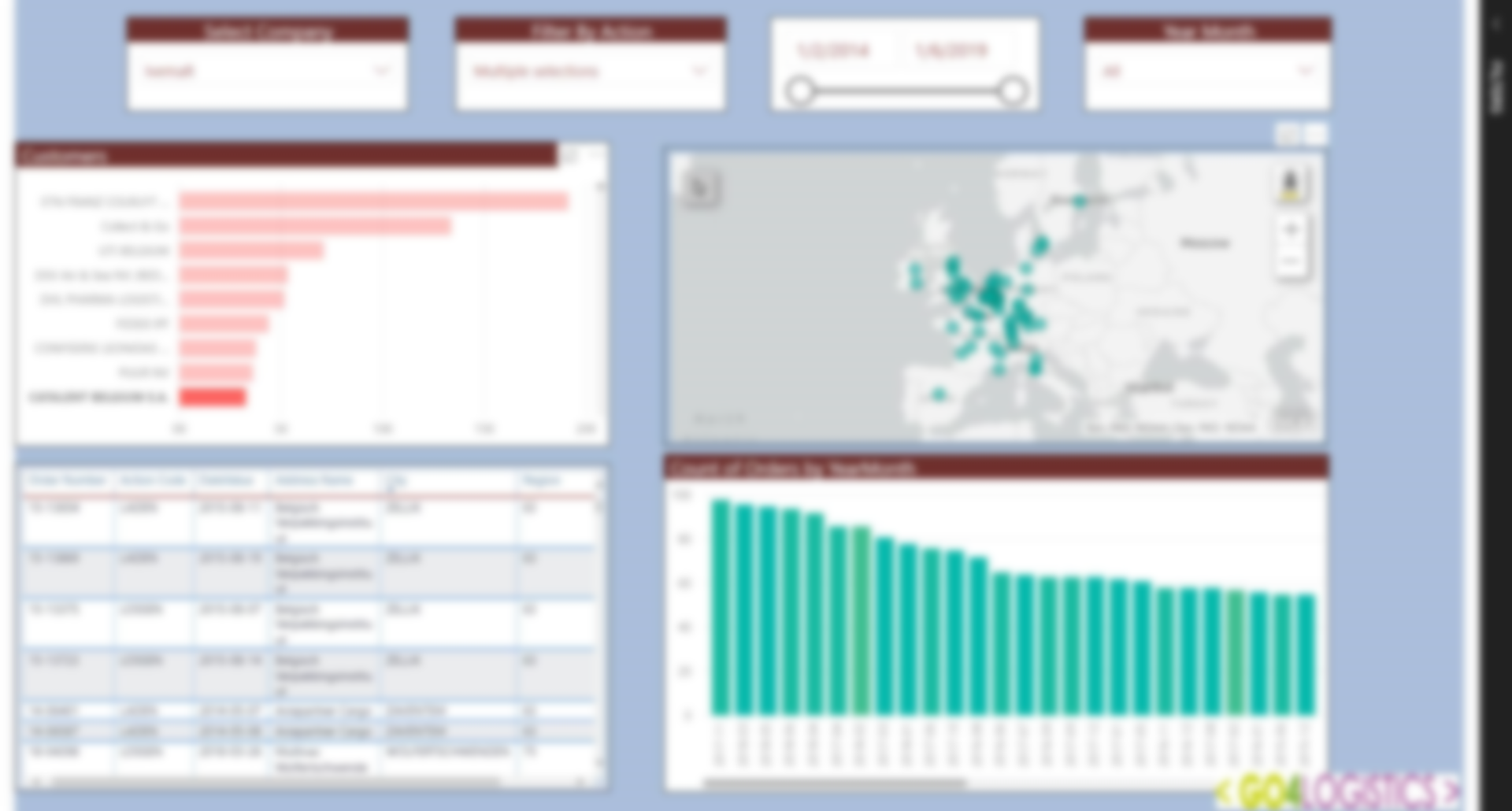 TMS Orders Dashboard
Customers
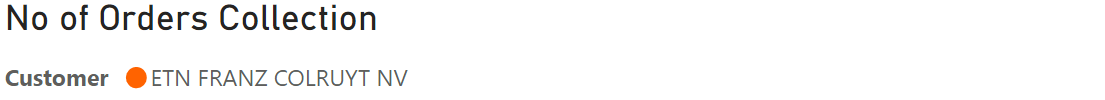 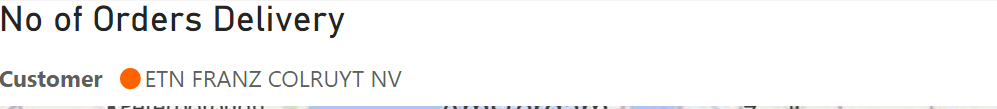 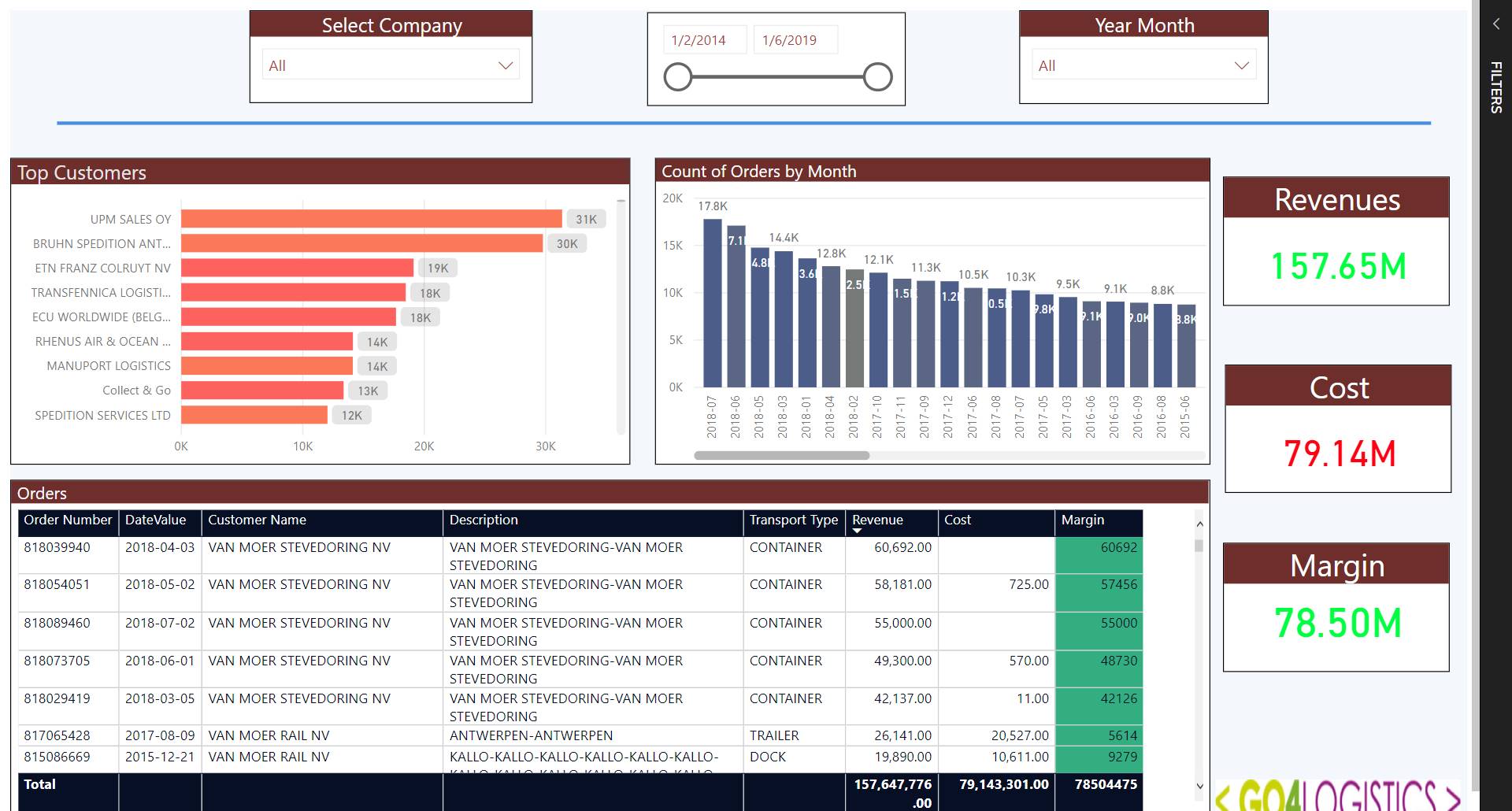 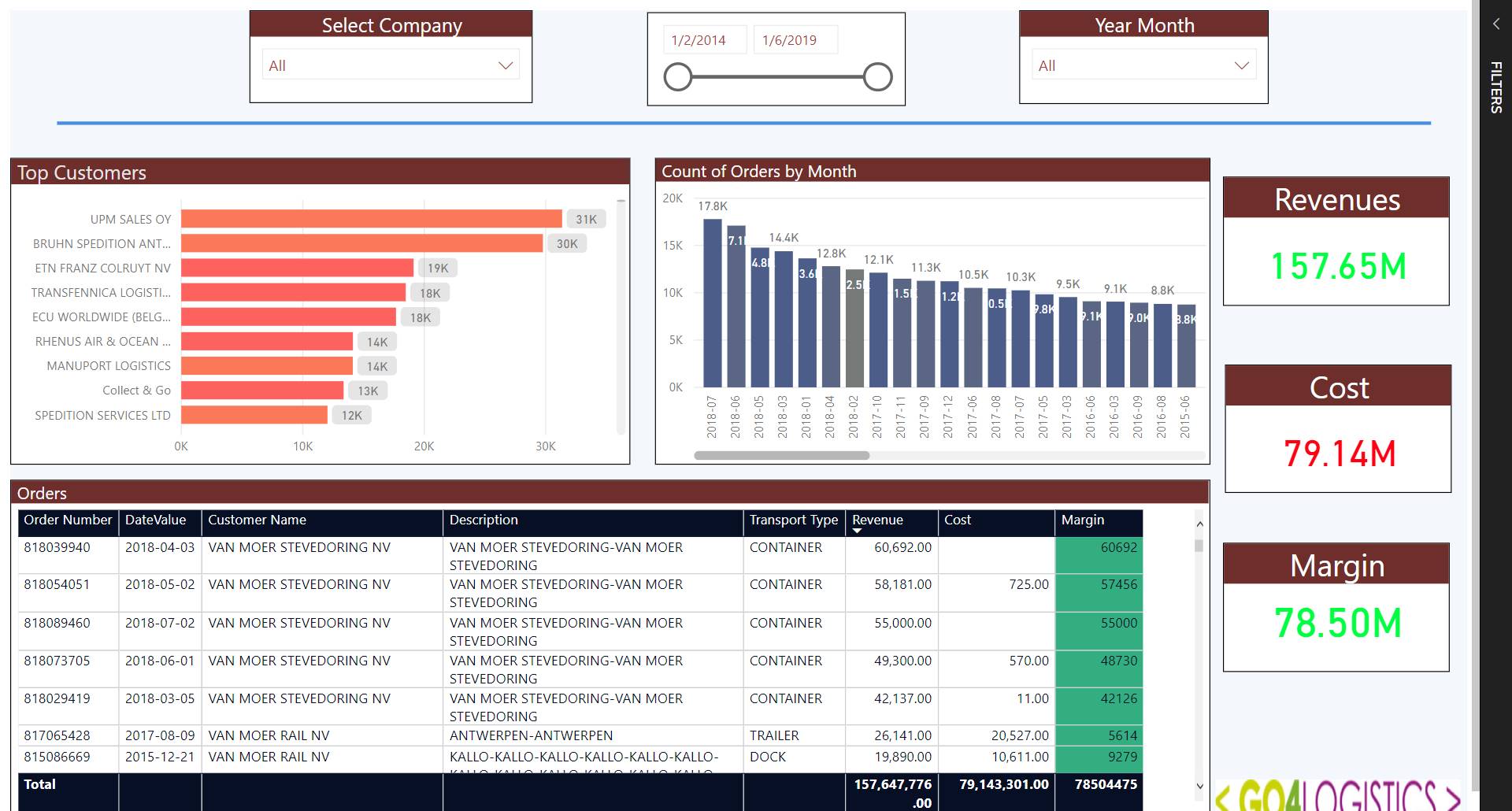 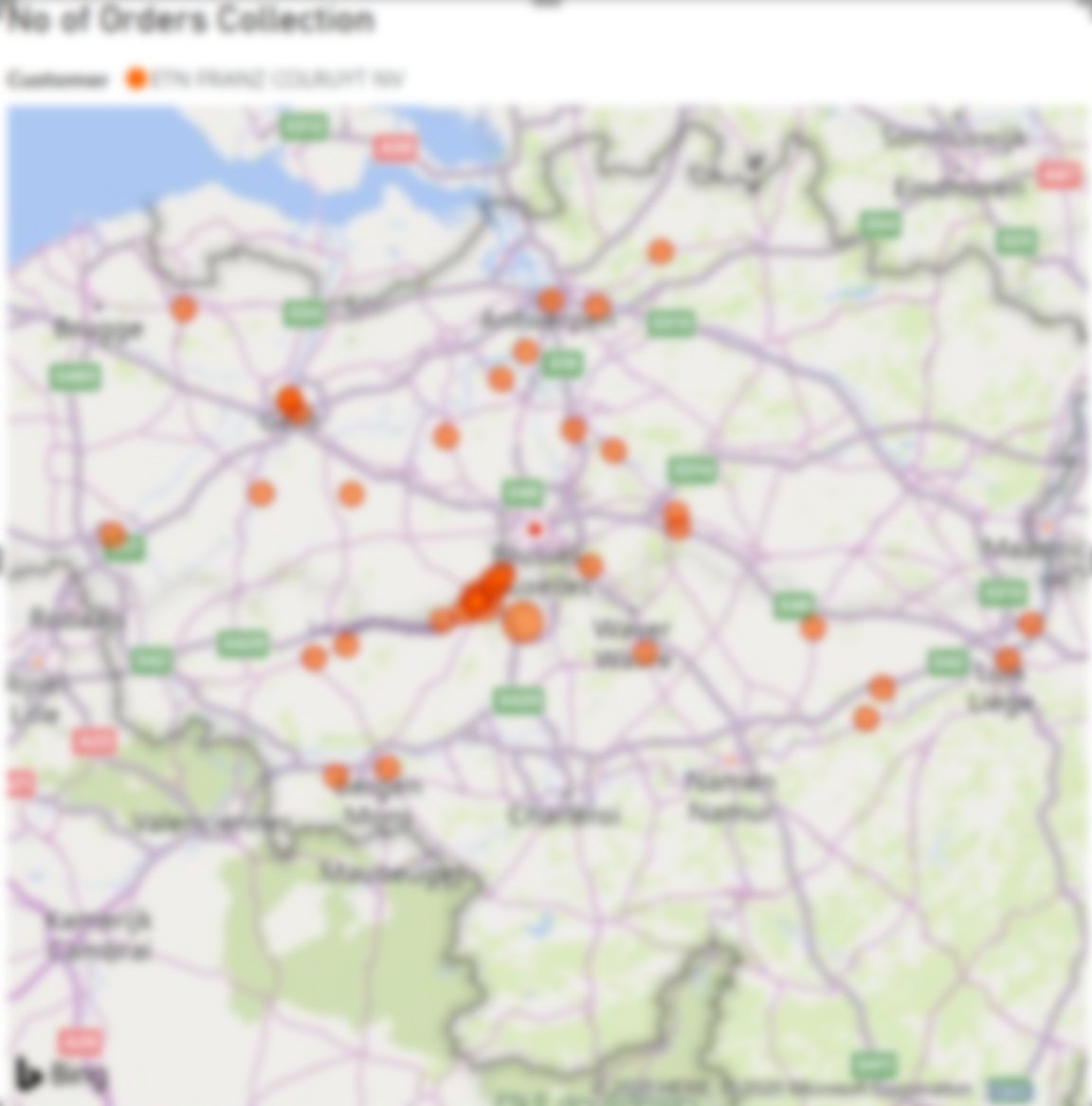 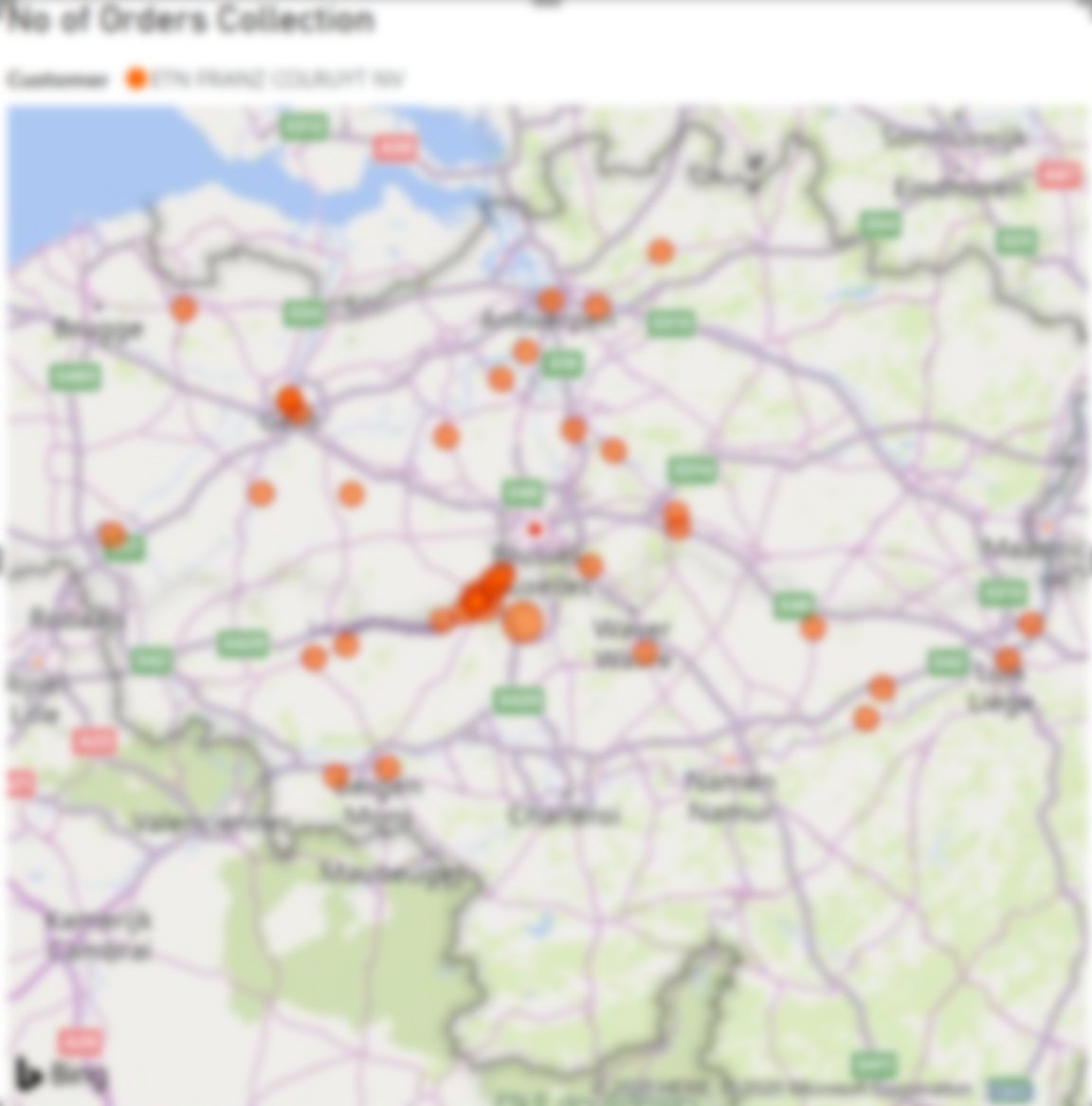 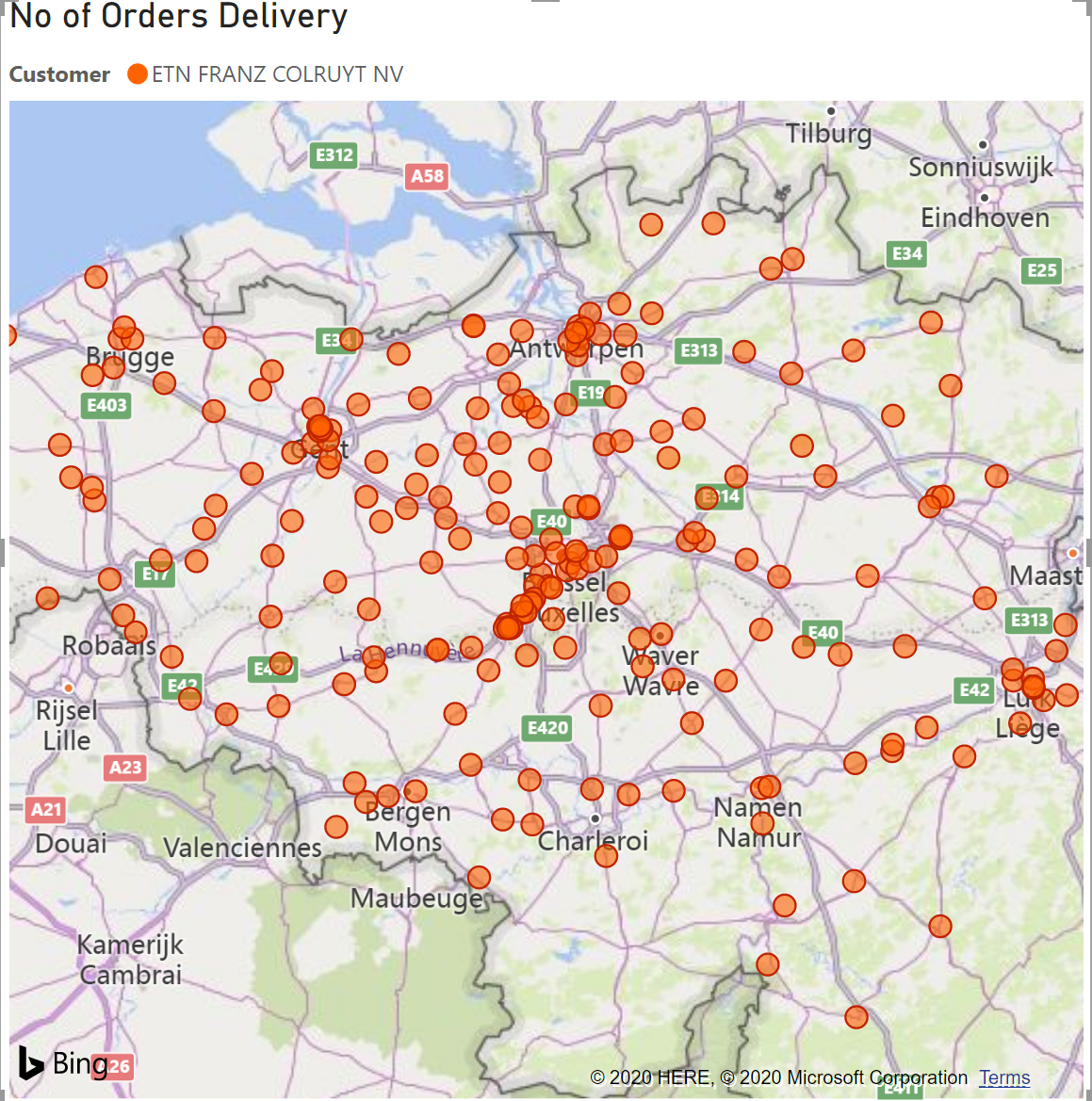 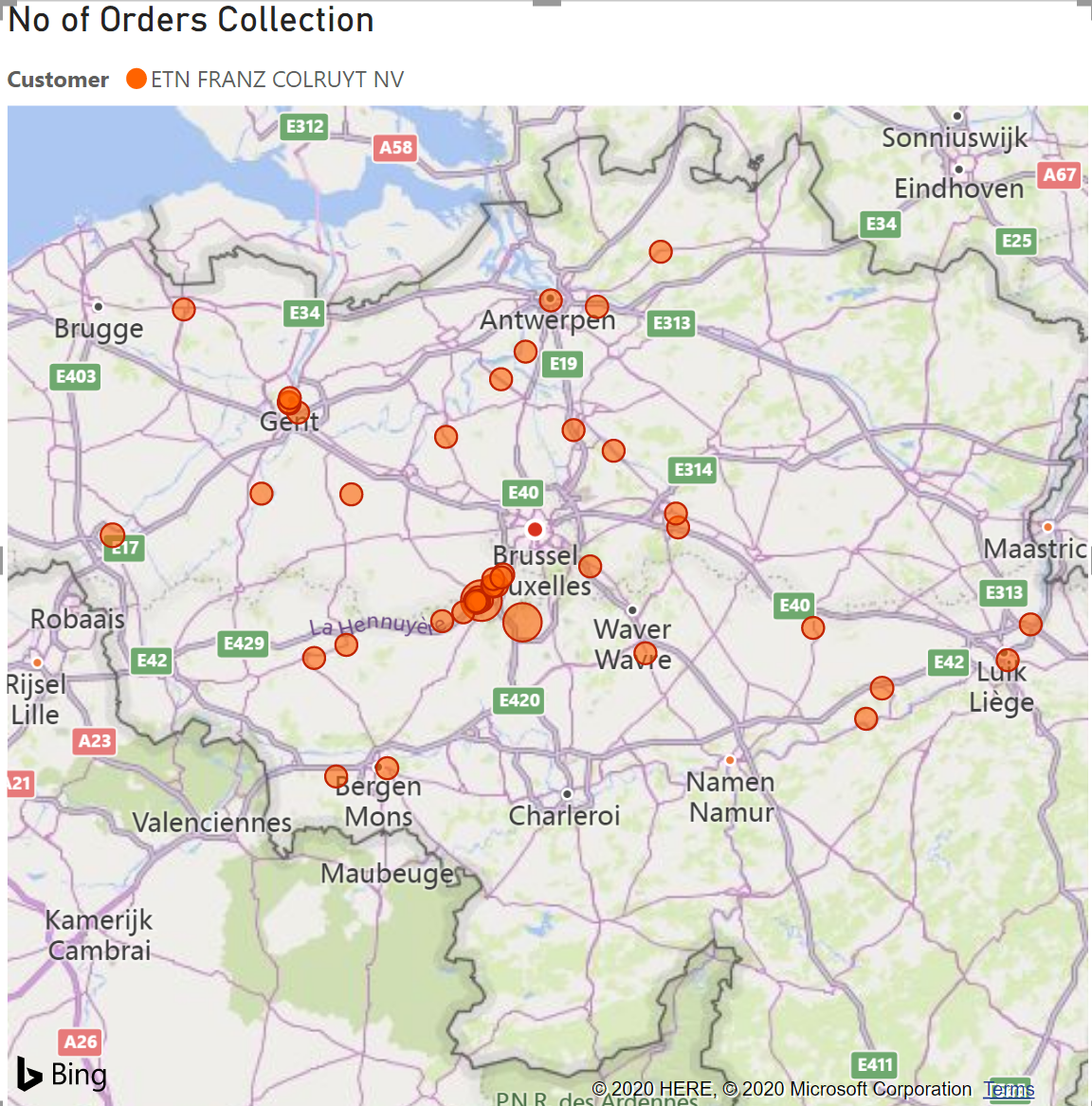 Orders Geographically
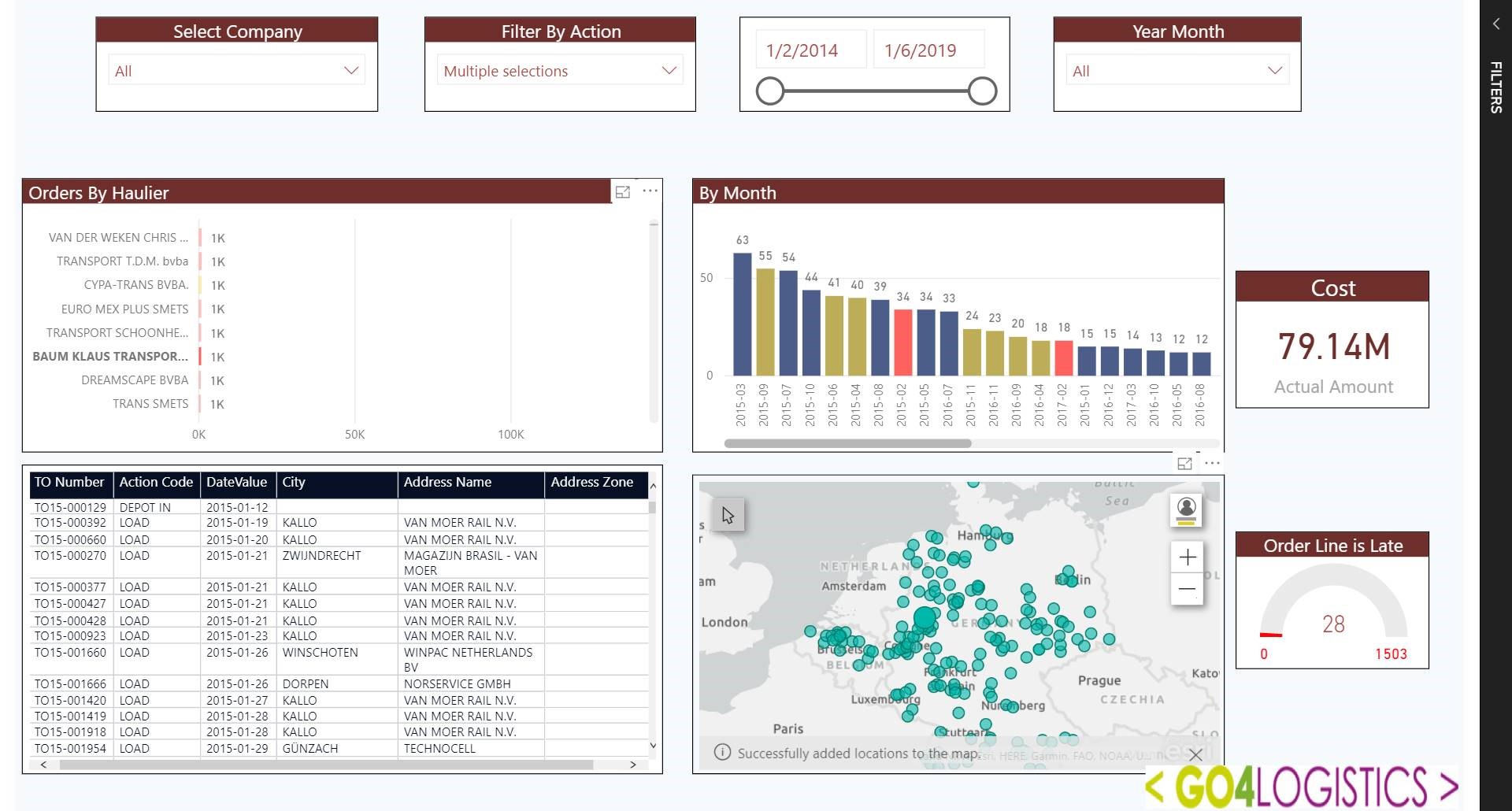 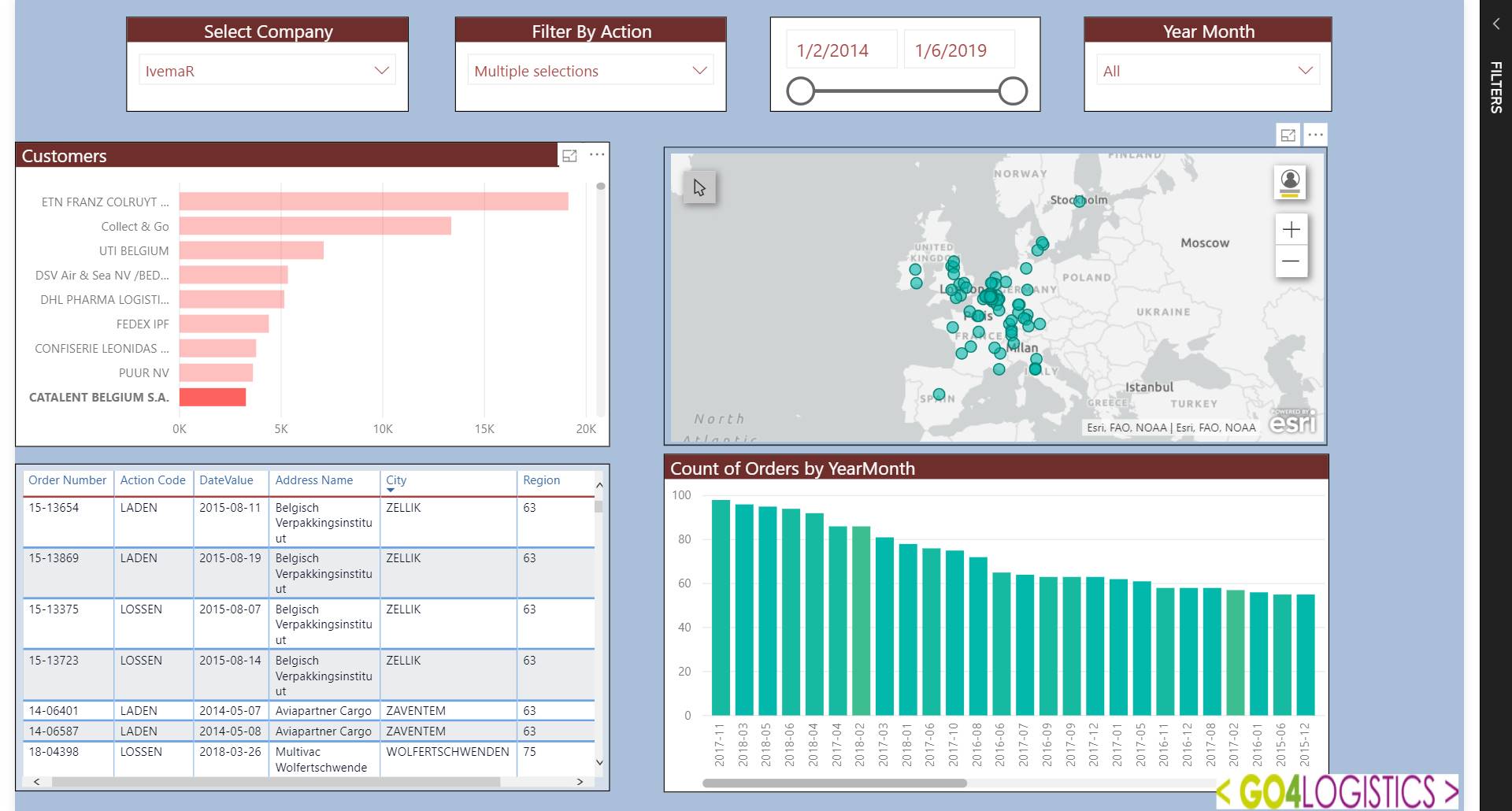 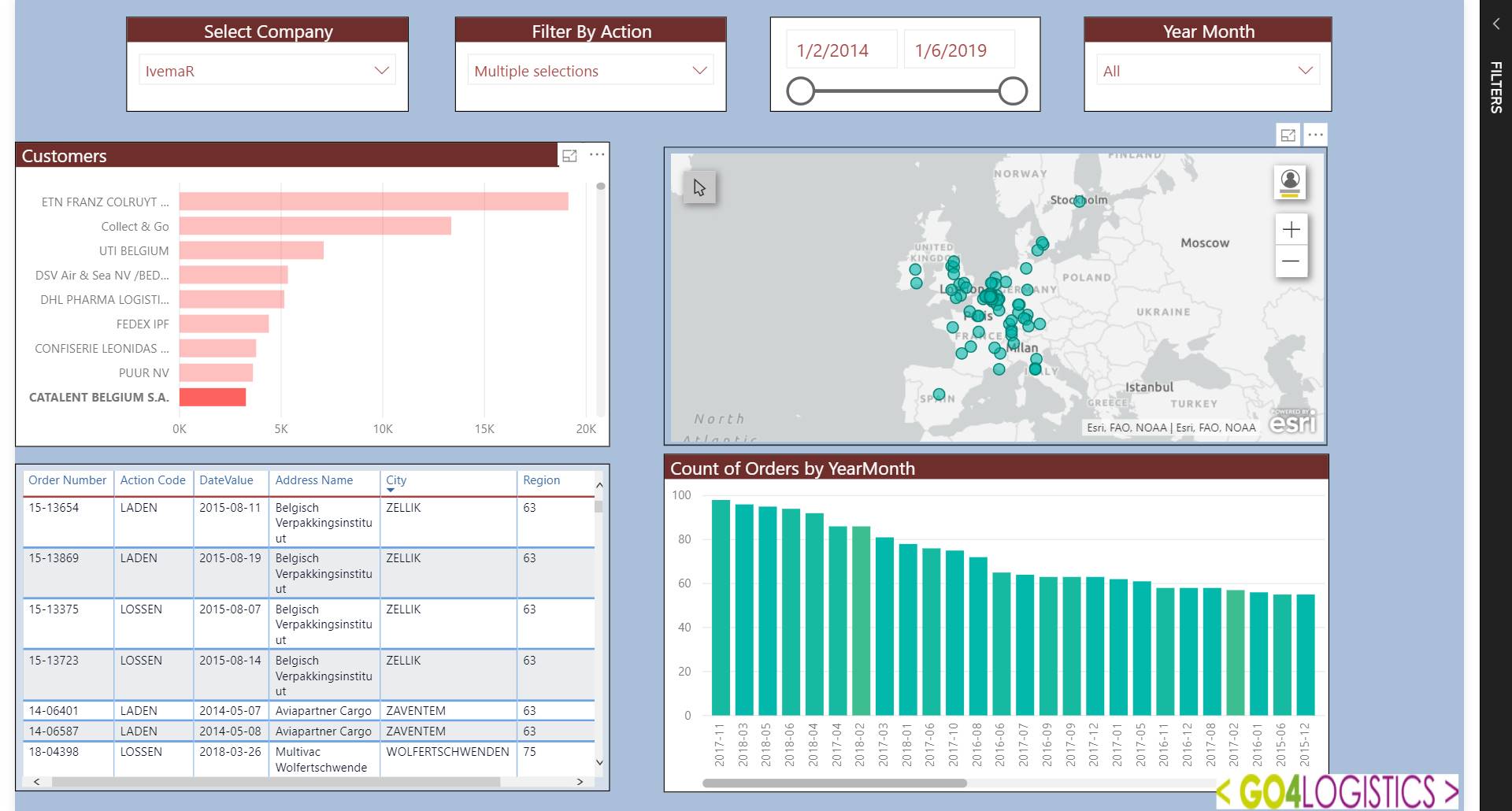 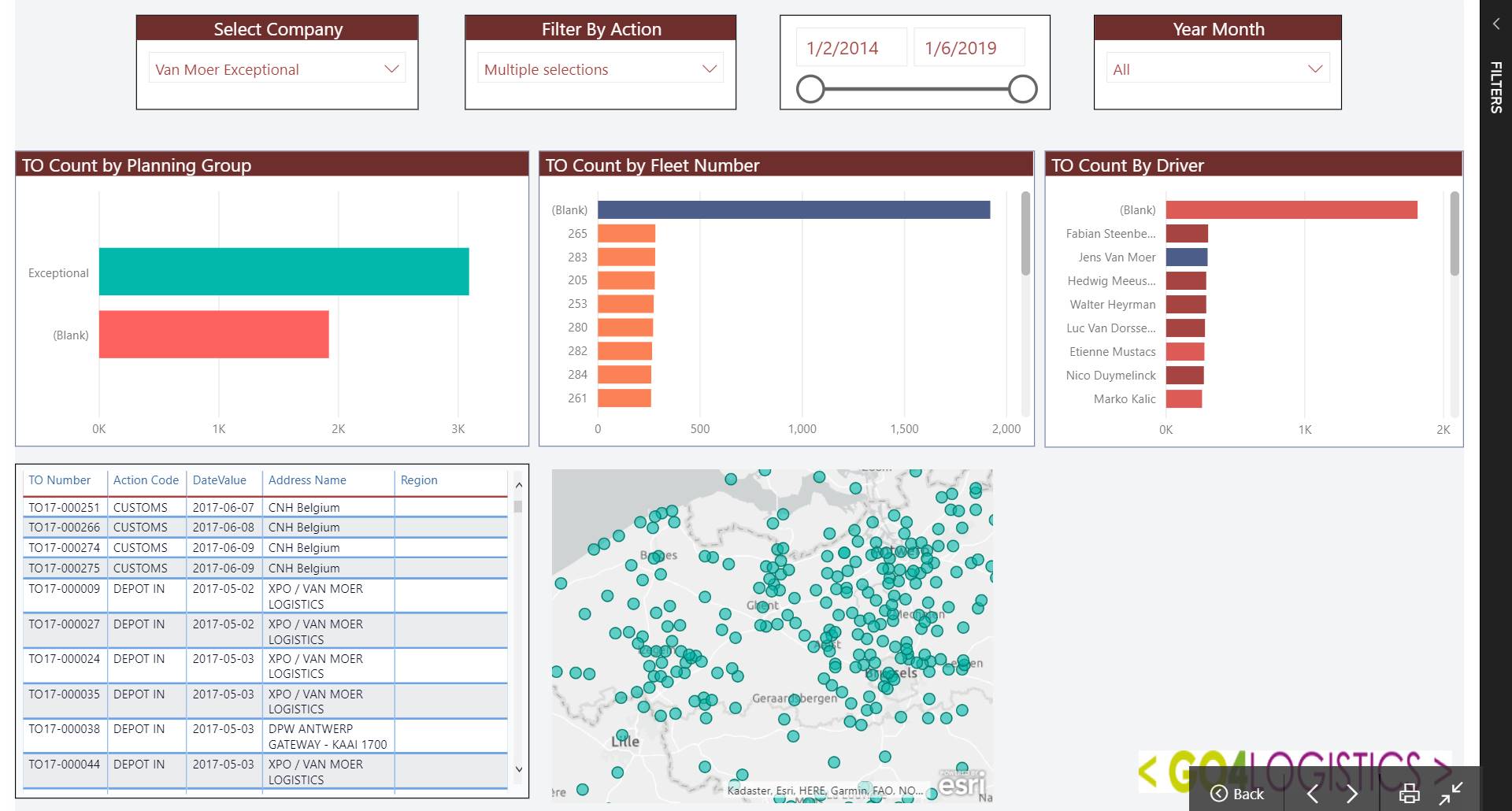 Count of Orders by YearMonth
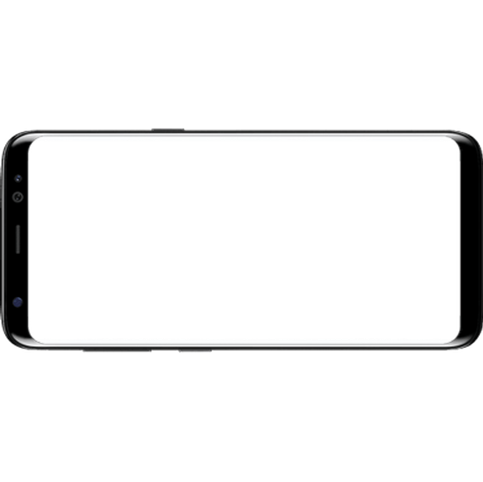 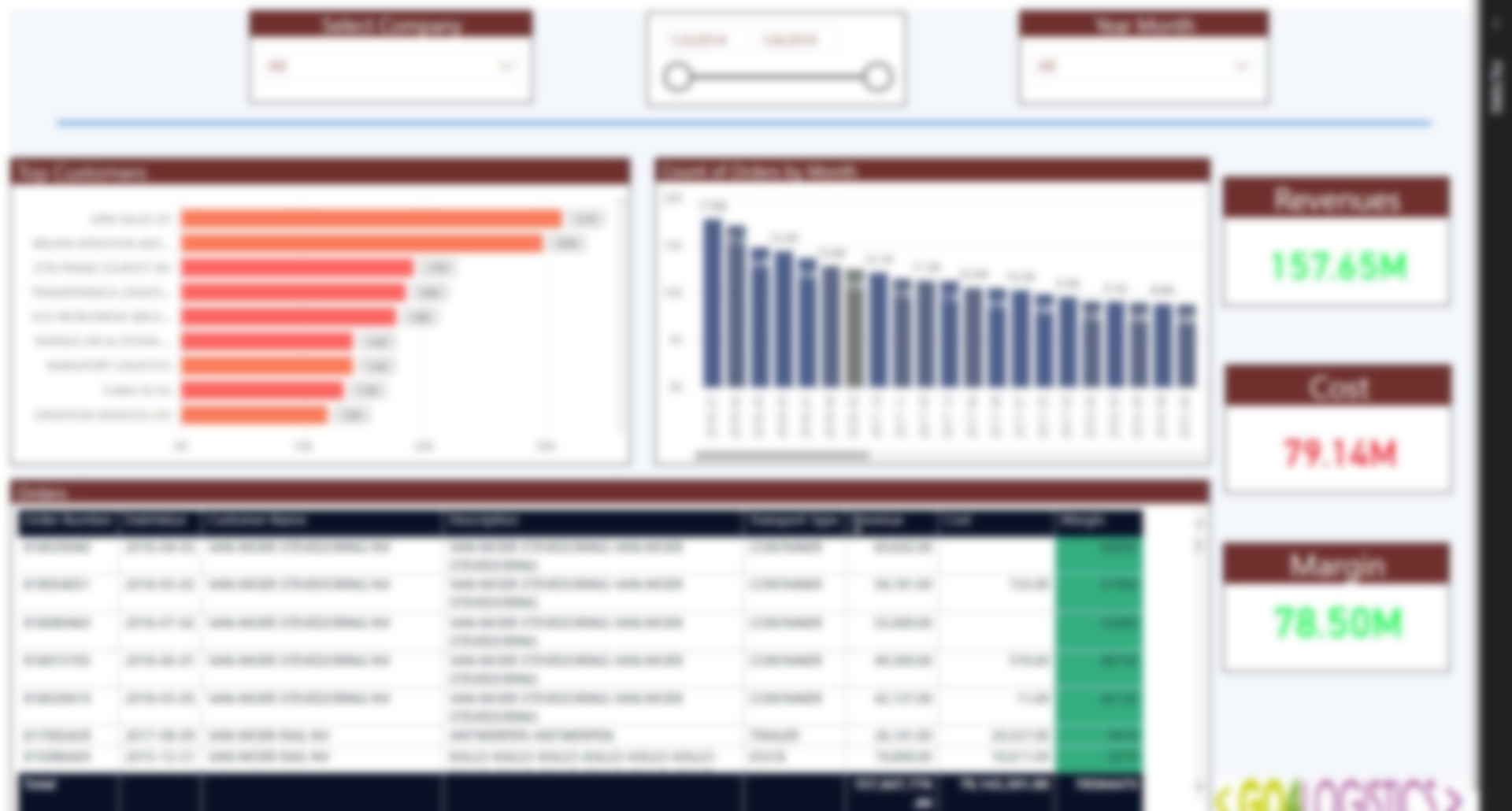